Quel(s) espace(s) pour la littoralisation des hommes et des activités?
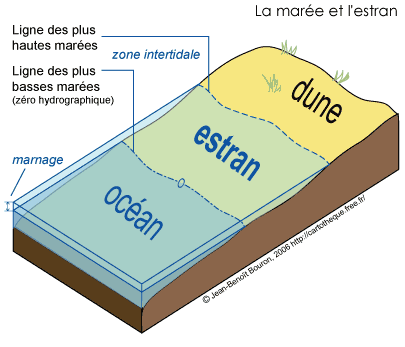 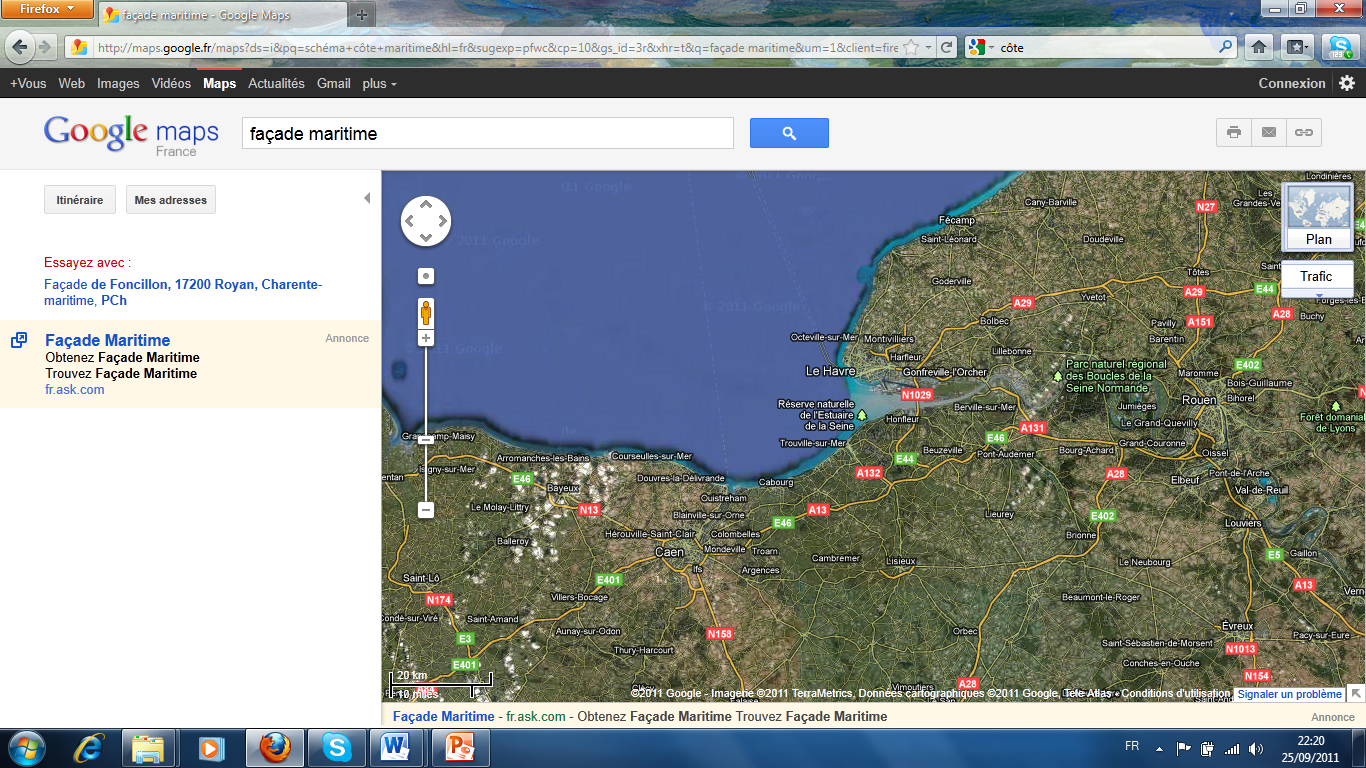 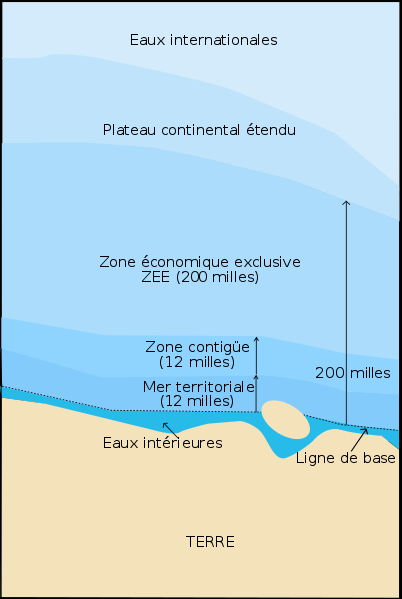 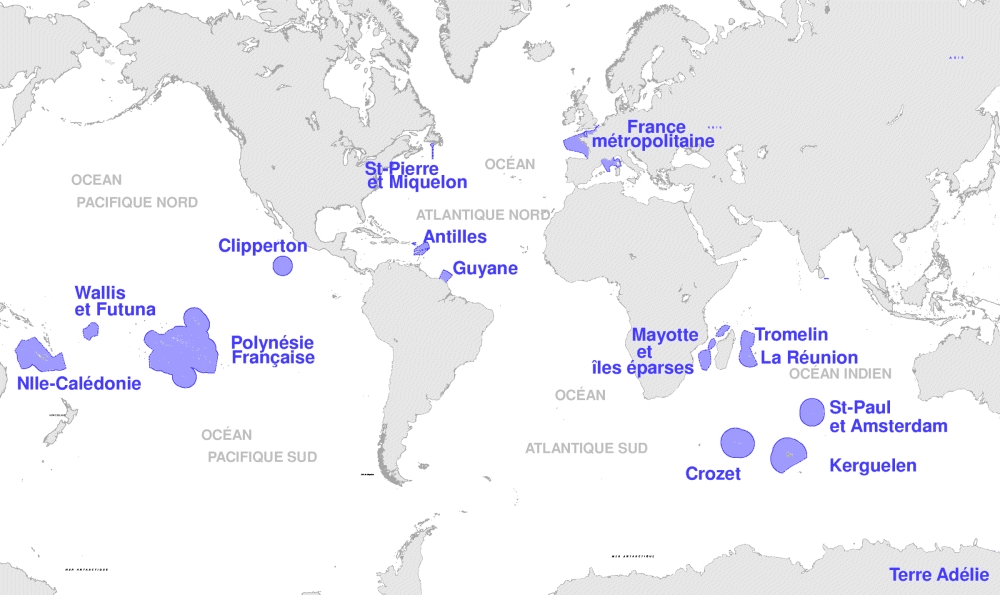 LA ZEE DE LA FRANCE
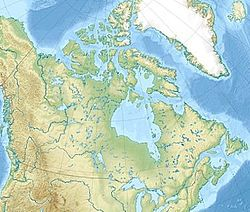 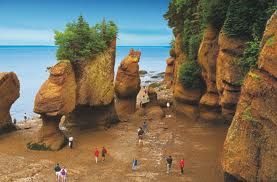 La baie de Fundy au Canada: érosion et marnage
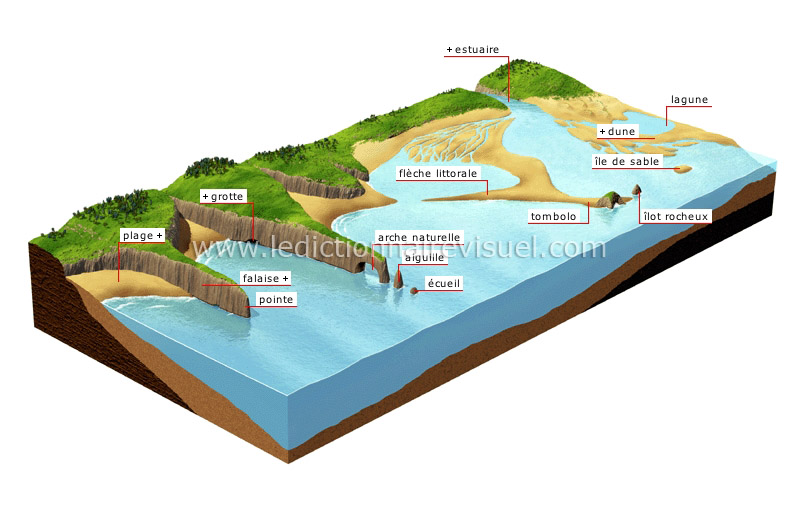 Topographie littorale. Source:
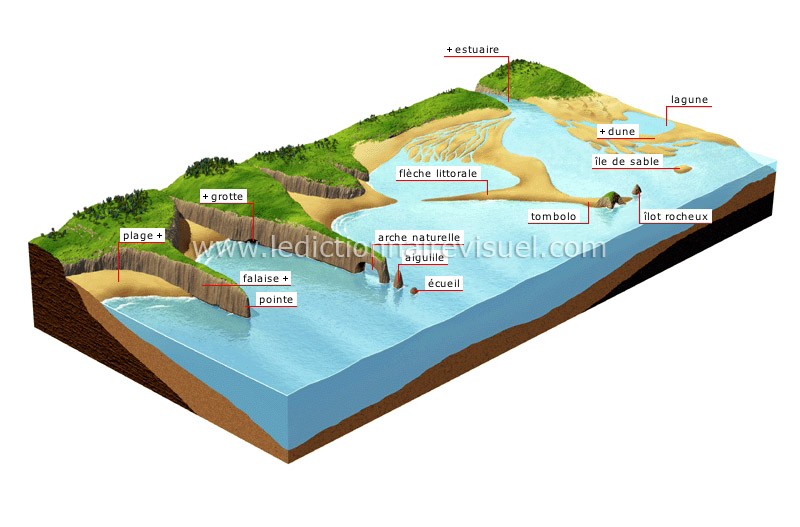 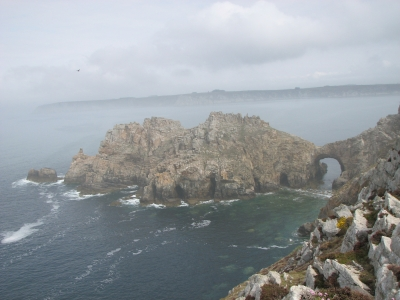 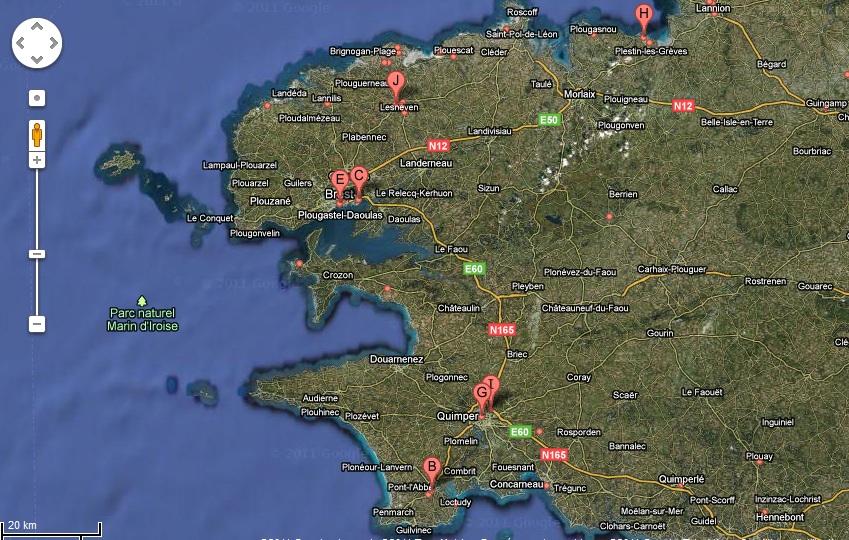 Paysages littoraux
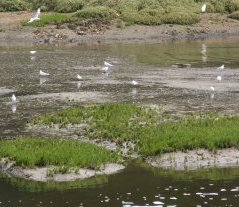 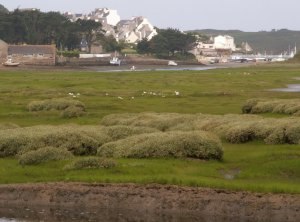 Slikke partie du marais inondée à 
chaque marée. Remarquez les molières (zones d’eau stagnante)
Shorre partie du marais inondée aux marées exceptionnelles
Un marais maritime (palus ) sur les côtes bretonnes
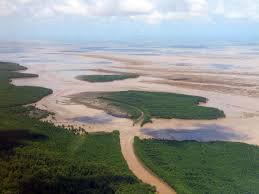 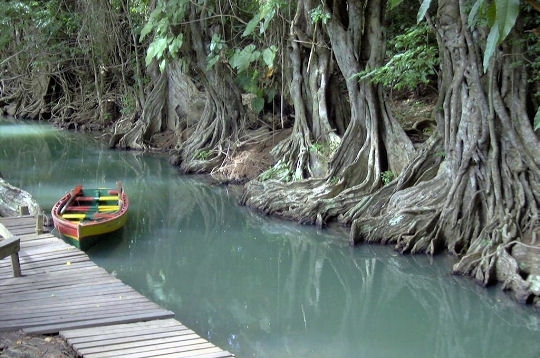 Palétuviers, Nouvelle Calédonie
Mangrove guyanaise. Source: IRD
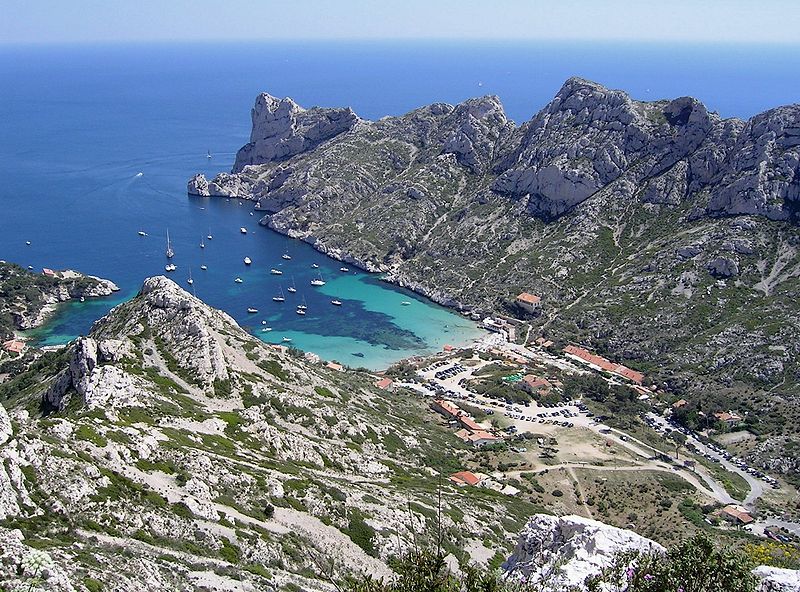 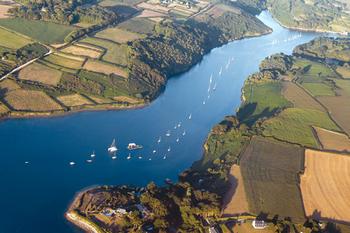 Aber Wrac’h
Calanque de Sormiou Marseille
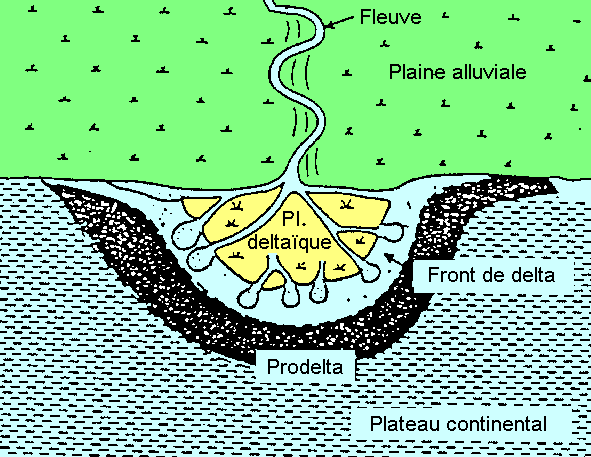 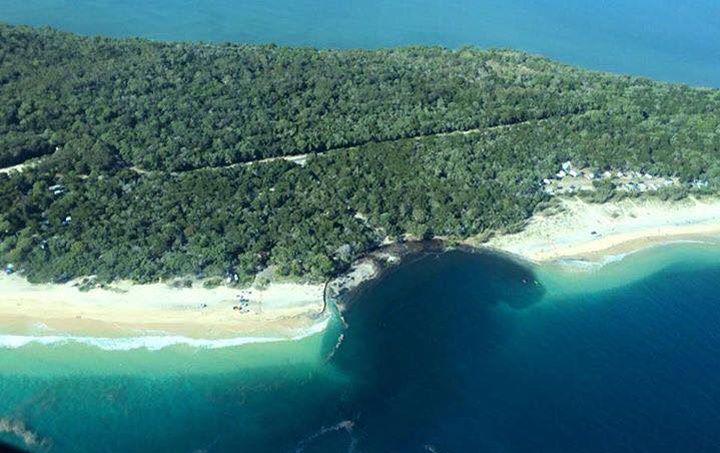 Sinkhole ou effondrement souterrain dans la nuit du 28 au 29 /09/15, Australie
Évolution du trait de côte du Nord-Pas-de-Calais entre 1963 et 2000
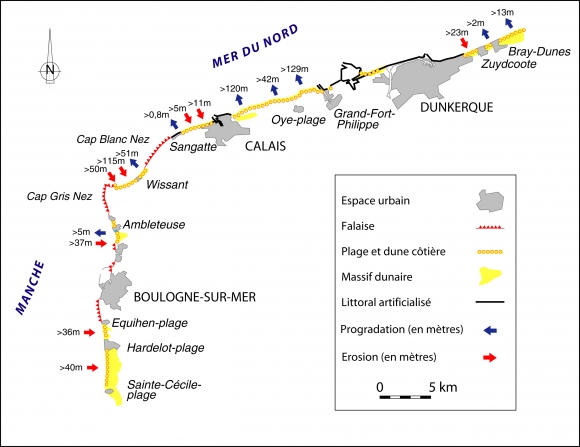 Source: A. Héquette,  Les risques naturels littoraux dans le Nord-Pas-de-Calais, revue Vertigo, oct 2010
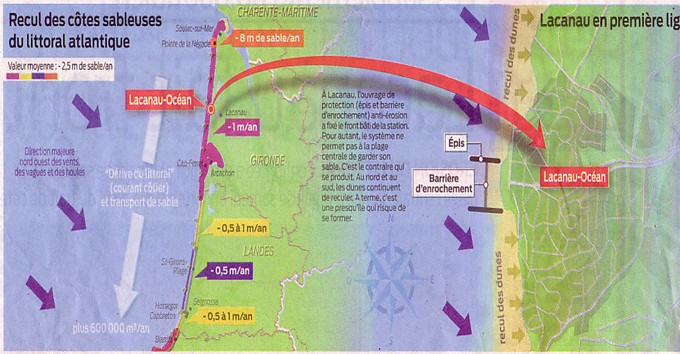 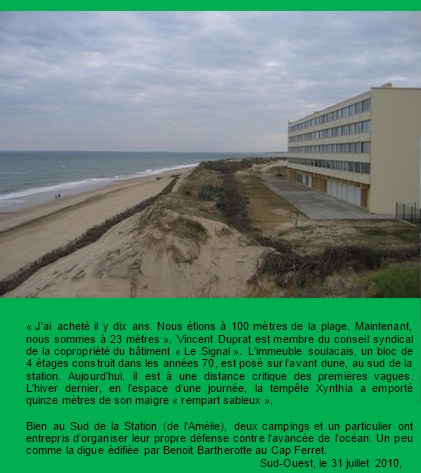 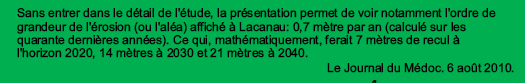 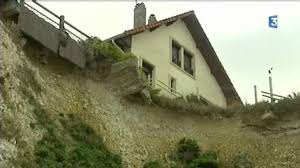 Erosion de Falaise dans le Pays de Caux. Source: dailymotion
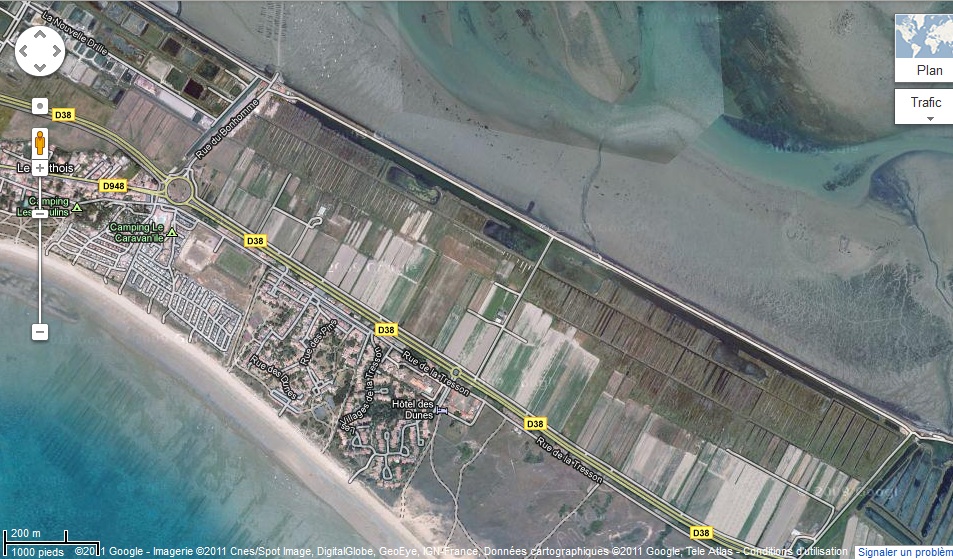 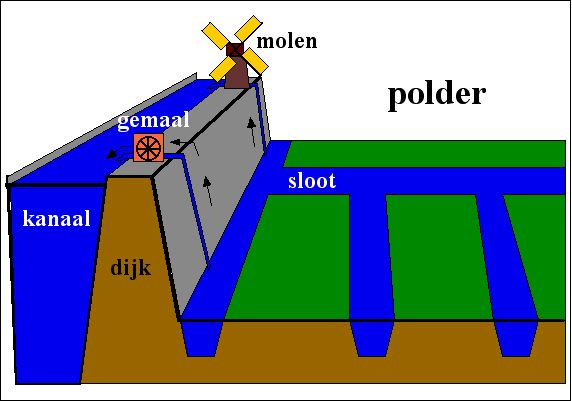 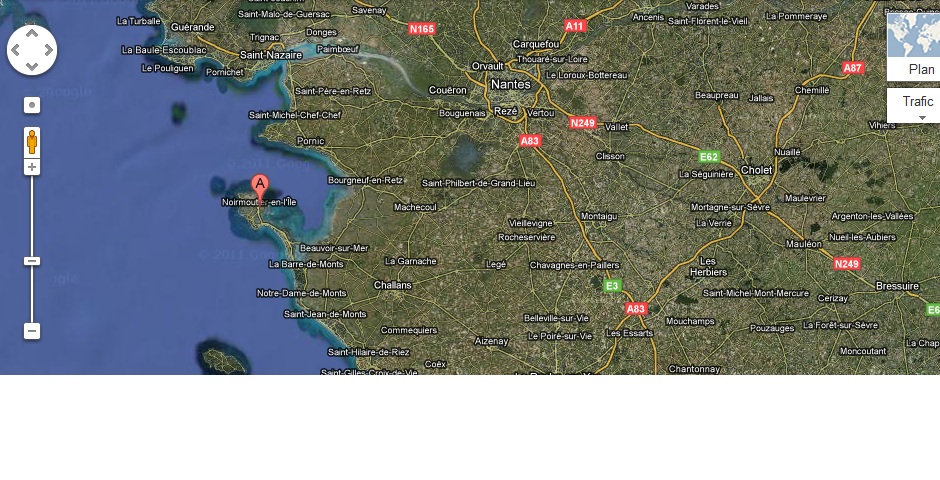 Polder à Noirmoutier
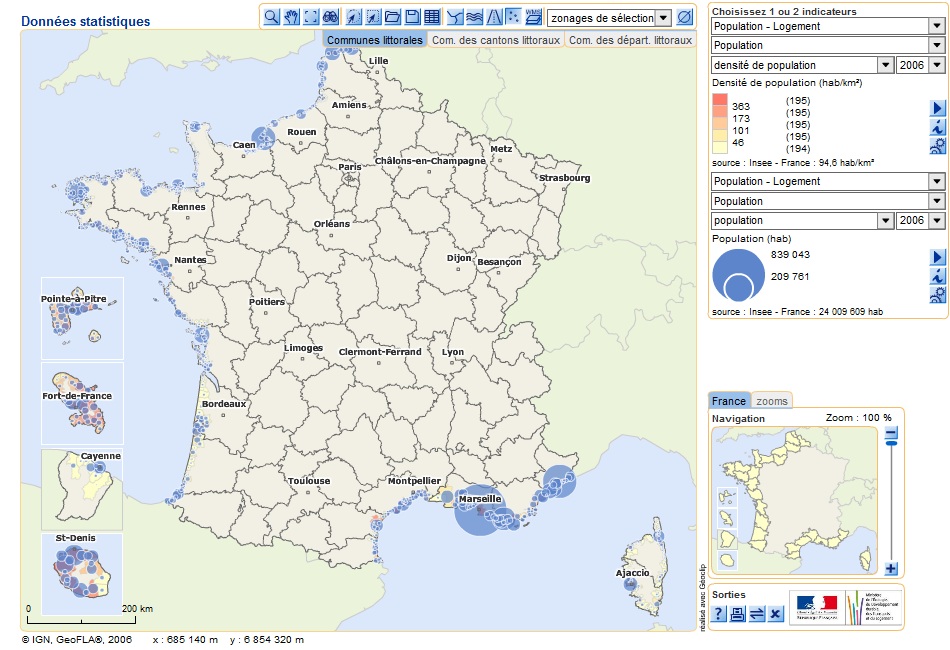 Selon les continents et les grands espaces régionaux du globe, les sociétés littorales sont inégalement importantes et le degré d'occupation de l'espace est très variable :
Part de la population des continents vivant sur les littoraux (en %)
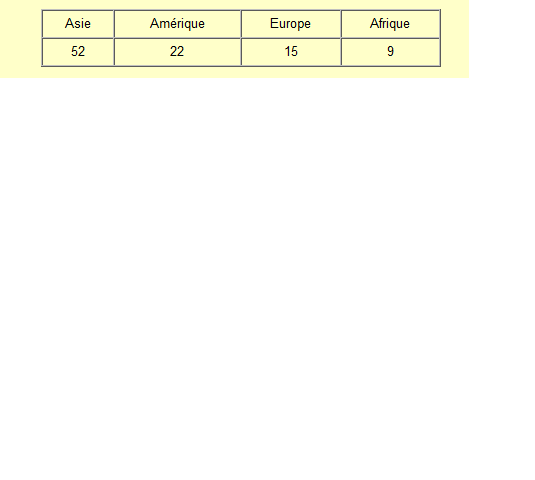 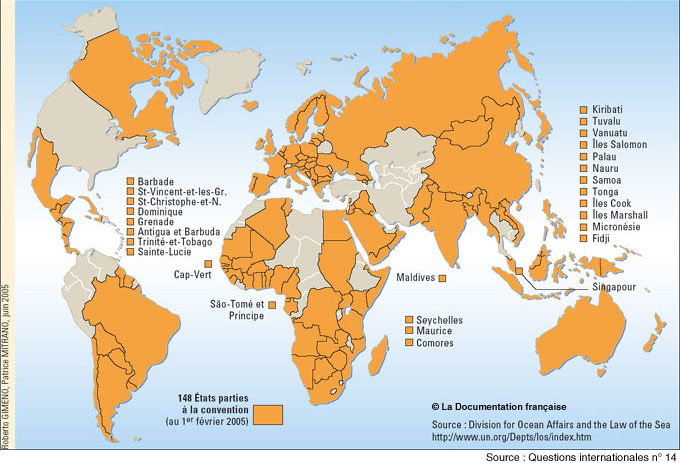 Participants à la convention de Montego bay
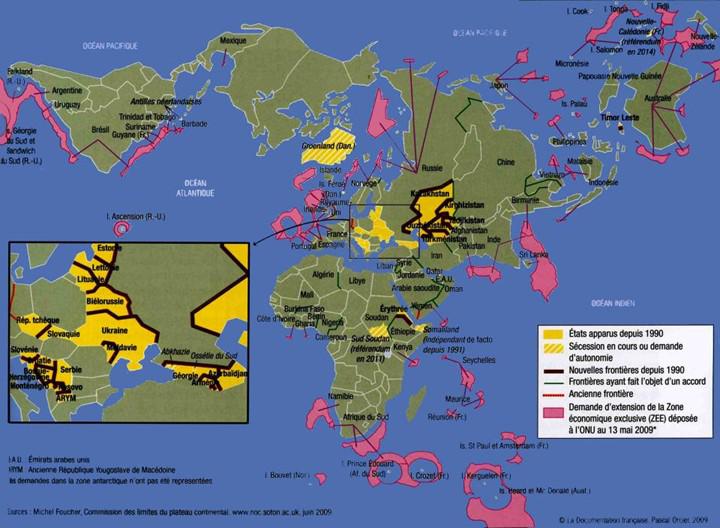 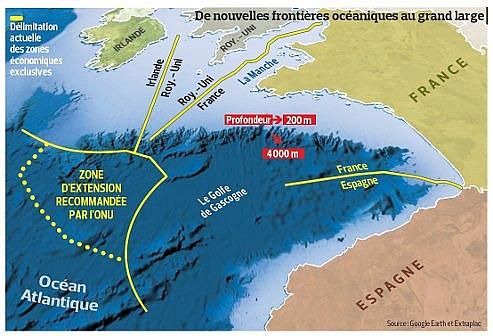 Le difficile partage
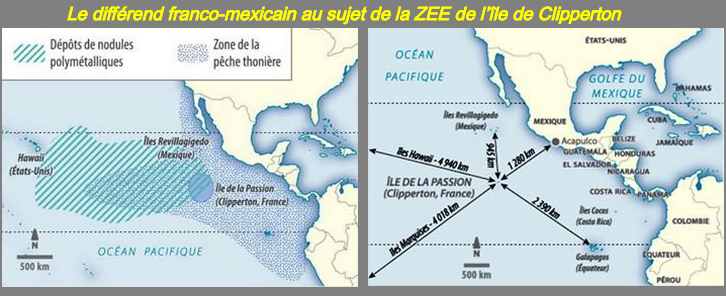 Source: Courrier International, janvier 2015
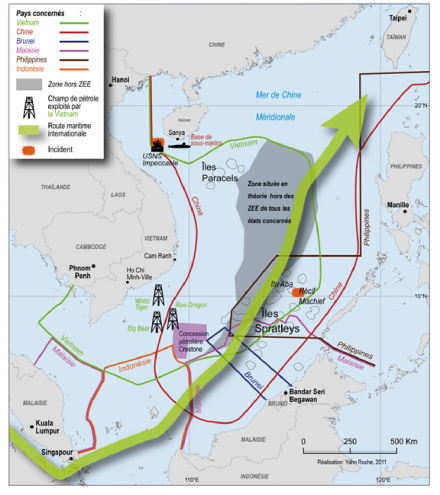 Les revendications chinoises sur les Paracels. Source: ONU-CIA dans la revue espace-politique, Y. Roche 2013
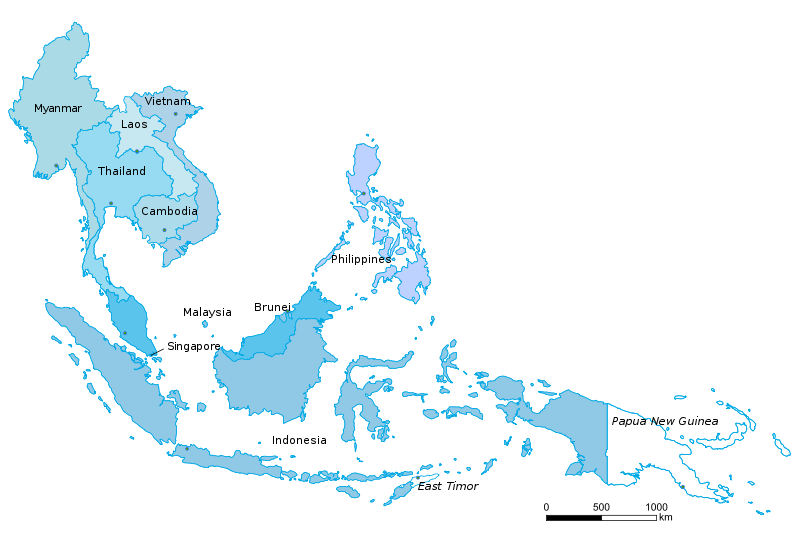 Les membres de l’ASEAN. Source Wikipedia
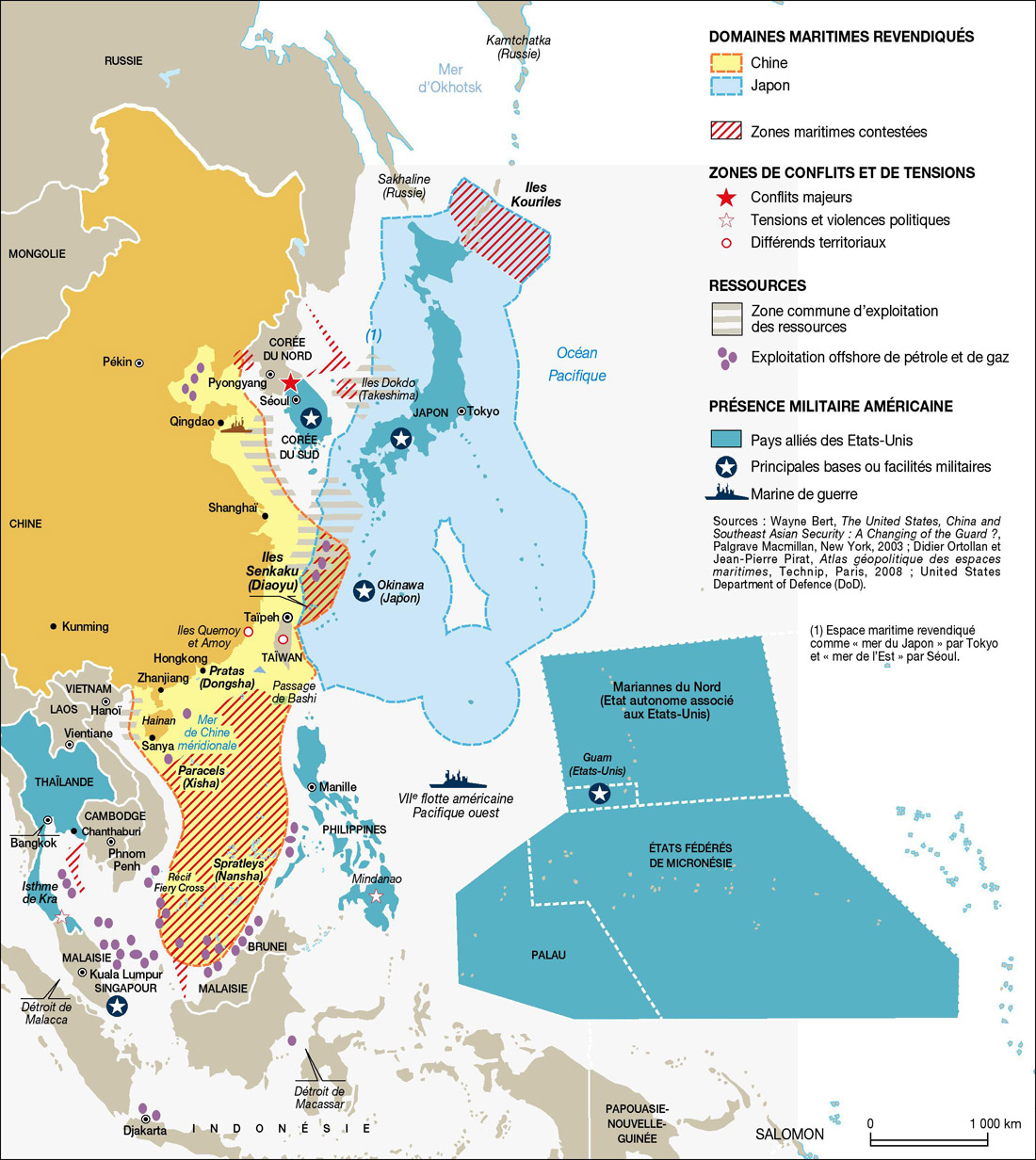 Colin, pour le FIG 2013 sur la mer de Chine